Муниципальное образовательное учреждение средняя общеобразовательная школа №66  Департамент образования г. ЯрославляИнновационный проект
«РАЗВИТИЕ КАДРОВОГО ПОТЕНЦИАЛА ШКОЛЬНЫХ СЛУЖБ МЕДИАЦИИ»
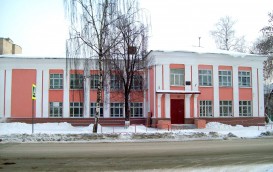 Нормативно-правовое обеспечение  проекта
Федеральный закон от 29 декабря 2012 г. N 273-ФЗ "Об образовании в Российской Федерации".
Федеральный закон от 24 июля 1998 г. N 124-ФЗ "Об основных гарантиях прав ребенка в Российской Федерации".
Федеральный закон от 27 июля 2010 г. N 193-ФЗ "Об альтернативной процедуре урегулирования споров с участием посредника (процедуре медиации)".
Указ Президента РФ от 1 июня 2012 г. N 761"О Национальной стратегии действий в интересах детей на 2012 - 2017 годы".
План первоочередных мероприятий до 2014 года по реализации важнейших положений Национальной стратегии действий в интересах детей на 2012-2017 годы.
Концепция развития до 2017 года сети служб медиации в целях реализации  восстановительного правосудия в отношении детей, в том числе совершивших общественно опасные деяния, но не достигших возраста, с которого наступает уголовная ответственность в Российской Федерации. (утв. распоряжением Правительства РФ от 30 июля 2014 г. N 1430-р).
Стратегия инновационного развития Российской Федерации на период до 2020 года.
Теоретическая база проекта:
Теоретические подходы и концептуальные взгляды   представителей Санкт-Петербургской  школы медиации старейшей и самой авторитетной организации в этой области (кафедра конфликтологии СПбГУ, «Центр развития переговорного процесса и мирных стратегий Санкт-Петербургского государственного университета 
     (А.И. Стребков, А.Д. Карпенко, О.В. Аллахвердова, Е.Н. Иванова и др.)
Труды учёных Ярославской школы конфликтологии 
     (Л.Г. Титова, С.М. Кашапов, И.В. Калинкина, М.А. Юферова)
Публикации зарубежных специалистов (W. Lincoln, K.W.Thomas, R.H.Kilmann, Р. Фишер, У. Юри)
Цель    проекта:
Разработка комплекса организационно-педагогических и научно-методических условий развития школьных служб медиации (ШСМ) в региональной системе образования.
Задачи проекта:
Разработать вариативные модели школьных служб медиации.  
Определить комплекс  необходимых профессиональных компетенций специалистов, участвующих в реализации деятельности  ШСМ.
Разработать  пакет типовых нормативно-правовых документов, определяющих деятельность ШСМ.
Разработать  и апробировать  эффективные медиативные технологии с учётом специфики образовательной практики.
Разработать  комплекс методических материалов по сопровождению  деятельности ШСМ.
Разработать и апробировать  вариативные программы и формы повышения квалификации и профессиональной переподготовки специалистов ШСМ и других участников образовательного процесса.
Разработать  методику оценки эффективности работы специалистов по решению задач ШСМ.
Разработать  предложения в региональную программу развития системы образования Ярославской области по реализации апробированной модели ШСМ в образовательных организациях региона.
Разработать  систему информационного обеспечения проекта.
Ресурсный центр  по направлению:
Установочный семинар для членов конфликтных комиссий «Новое в практике разрешения конфликтов в образовании»
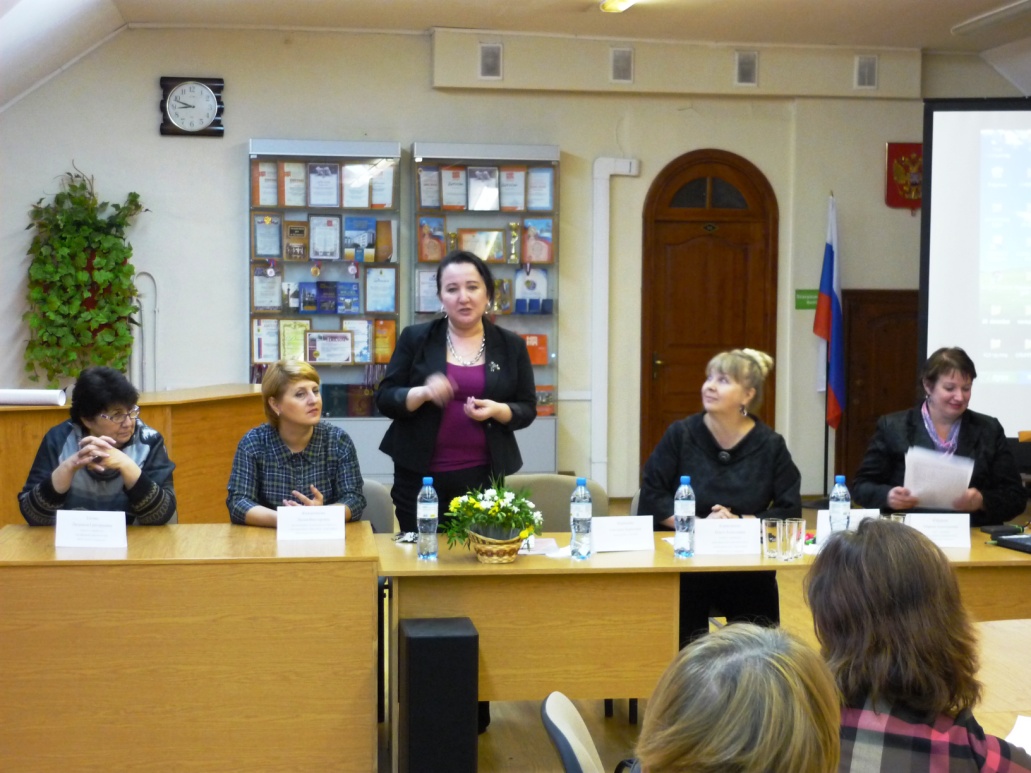 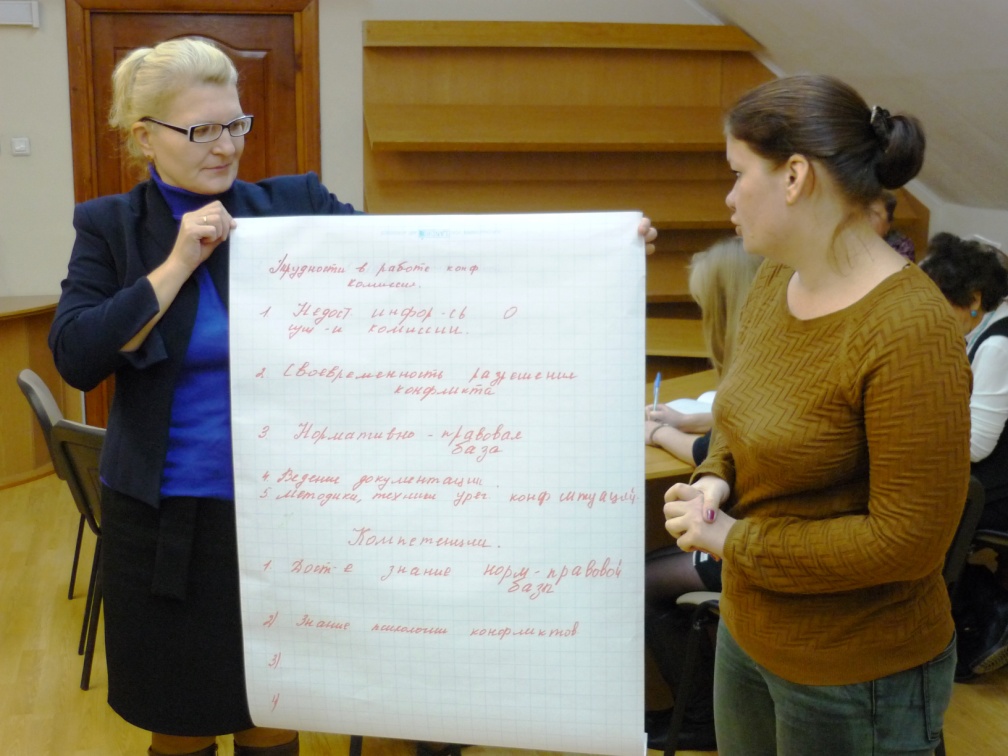 Что уже сделано:
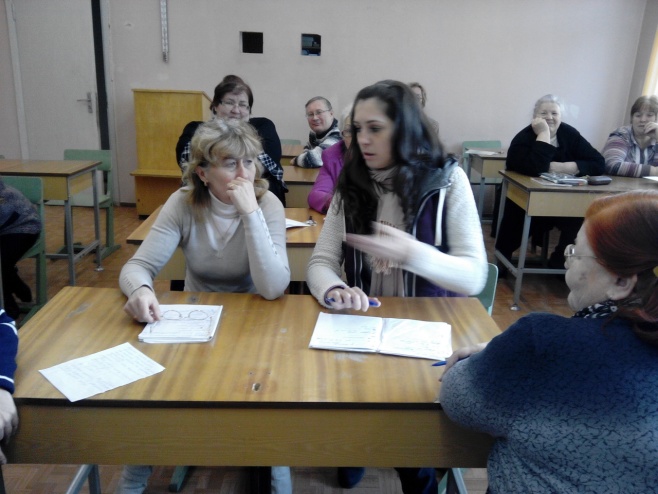 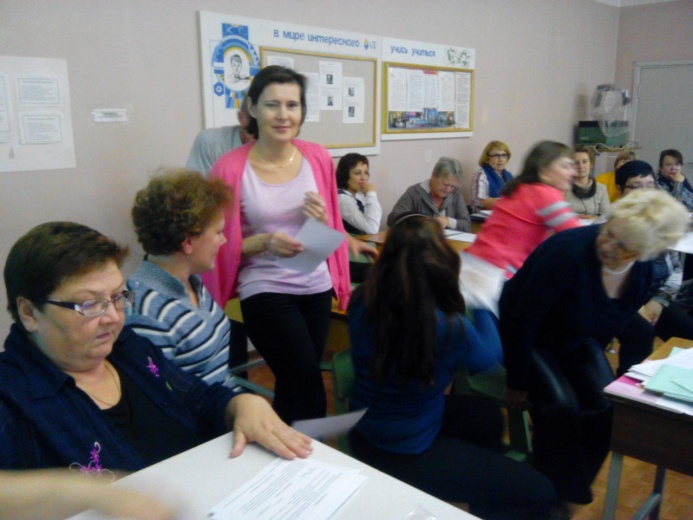 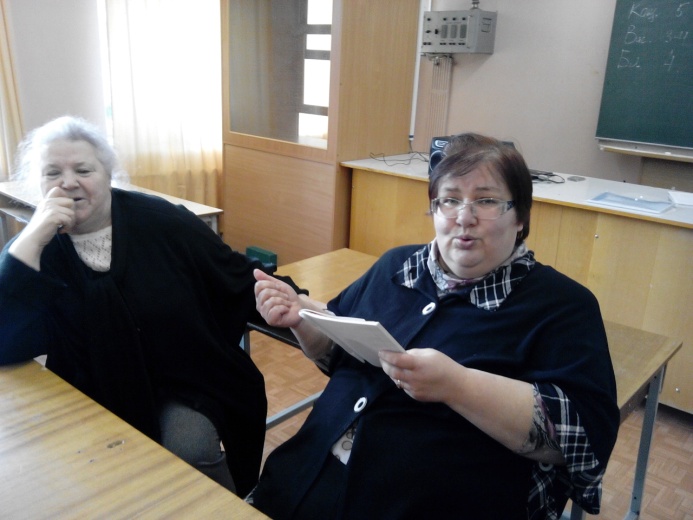 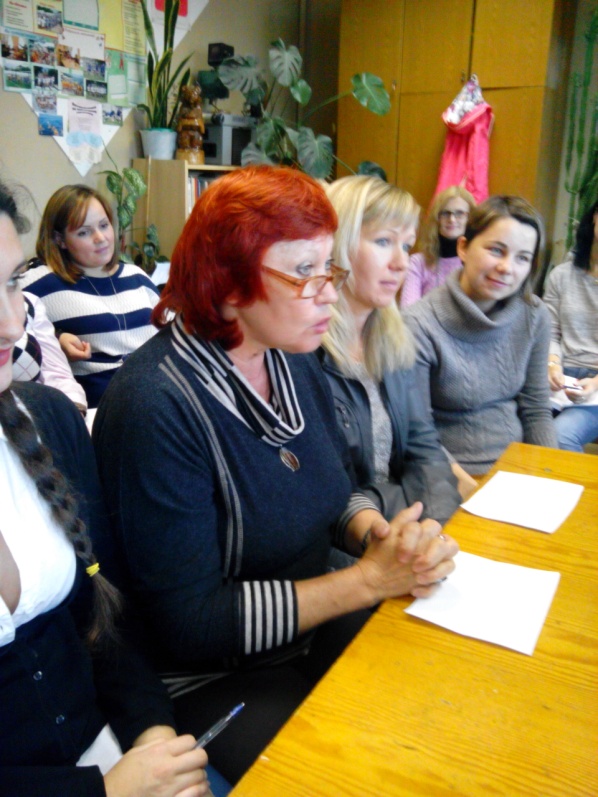 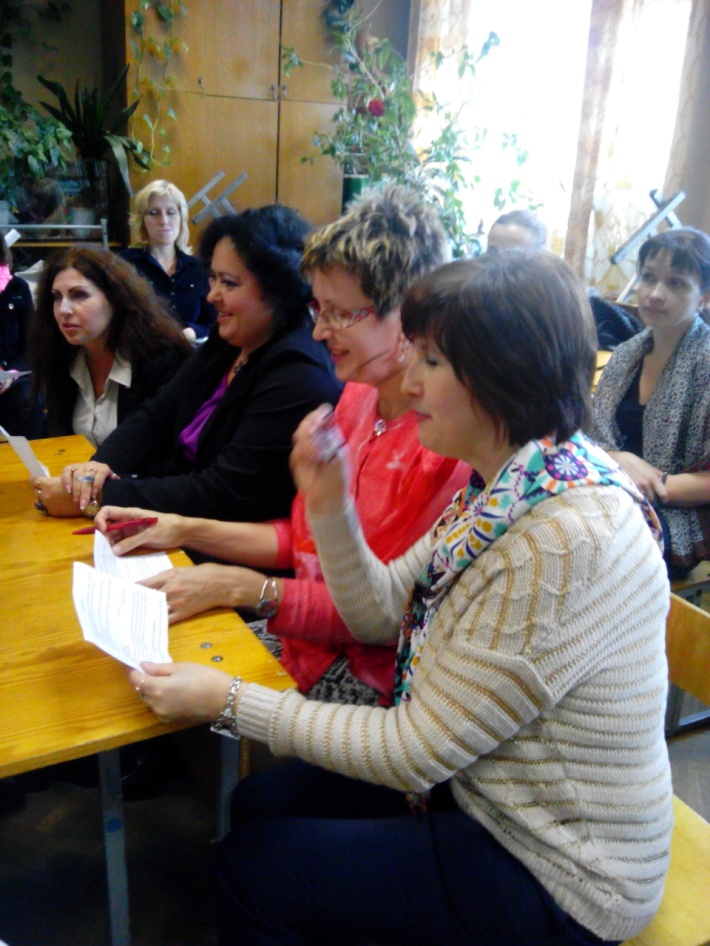 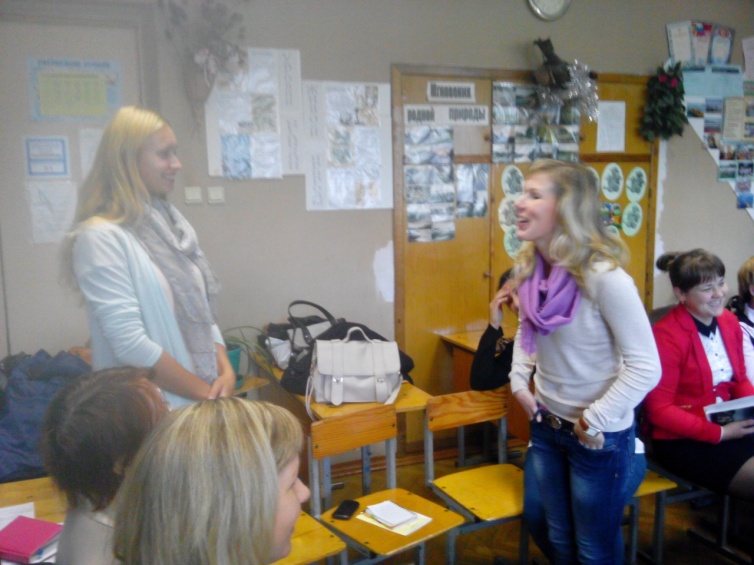